GET OUT YOUR CALCULATORS!
Turn your phone into the pockets on wall - get calculator based on your seat #
Half Life Calculations
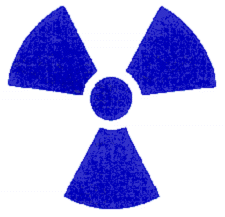 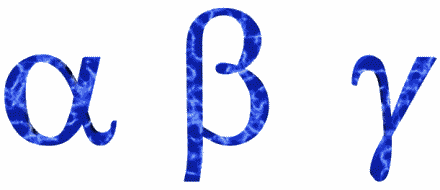 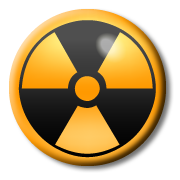 Rates of Decay & Half Life
Atoms are radioactive when too many neutrons. Strong force cant hold nucleus together. 
Radioactive elements have different stabilities and decay at different rates.
Half Life
The length of time it takes for 50% of the material to have undergone radioactive decay. 
Example: Carbon-14,  half life = 5,730 years
Half Life
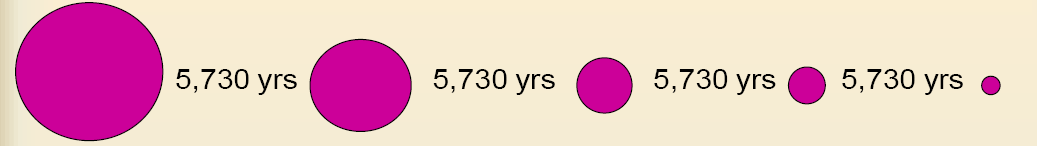 100 %               50%              25%         12.5%       6.25%
1 half life
1 half life
1 half life
1 half life
Oetzi, the “ice man” was found by hikers in the Alps between Switzerland and Italy. He was carbon dated to 5,300 yrs old!  One of the oldest frozen humans ever found – and the best preserved.
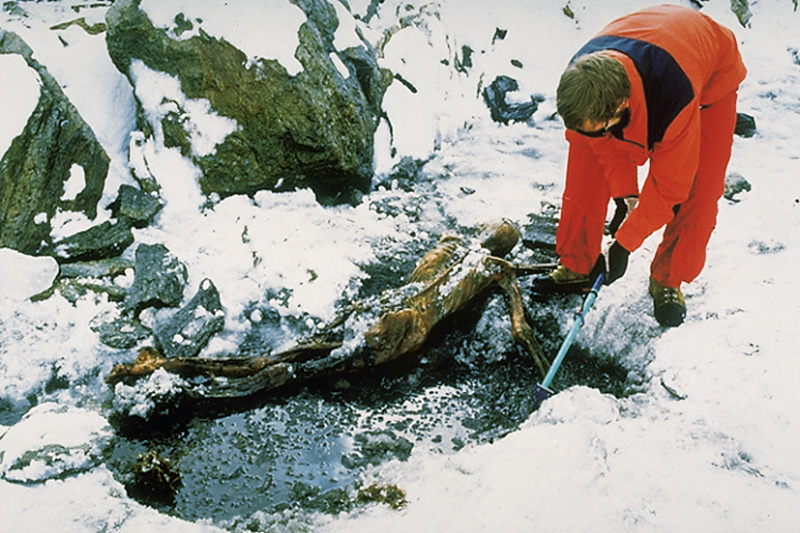 How much is left?
If I start with 20 grams of Carbon-14 and the half life is 5,730 years…how many grams am I left with after 5,730 years?
5,730 years = 1 half life

20 grams/2 = 10 grams
But what if the problem is harder???  What if you started with 17.4 grams, and 12,901 years went by? How much would you be left with???
We have a handy-dandy equation we can use!!!
t
# of half lives
h
AE
=
x
AS
0.5
AE = amount ending with
AS = amount starting with
t = time gone by (time elapsed)
h = length of the half life
Let’s give it a try!
You start with 157 grams of carbon-14 and the half-life of carbon-14 is 5730 years. How much would be left after 2000 years?
AE = amount ending with  =  ???
AS = amount starting with = 157 grams
t = time gone by = 2000 years
h = half life = 5730 years
AE = amount ending with  =  ???
AS = amount starting with = 157 grams
t = time gone by = 2000 years
h = half life = 5730 years
2000
5730
AE
123.26 
grams is stillradioactive!
=
x
157
0.5
=
t
h
AE
=
x
AS
0.5
How much is stabilized?
157 g radioactive to start
-
123.26 
grams still radioactive
=
33.74 g has stabilized – no longer radioactive
Fraction left over? Percent left over?
t
AE
X
Fraction Left Over
h
=
0.5
AS
t
AE
% left over
h
x 100
=
0.5
AS